Foil thickness measurements&Elastic rate comparisons
5275: 500 nm center
5275: 500 nm edge
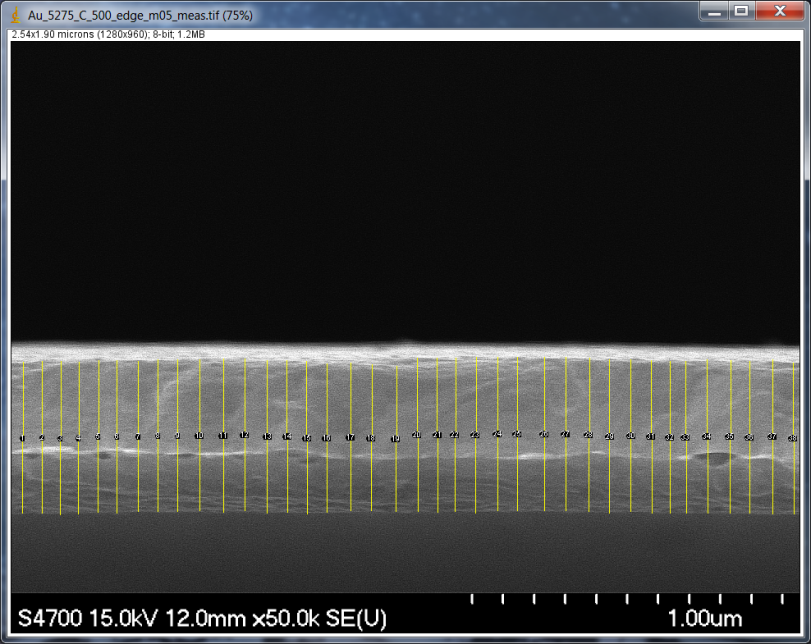 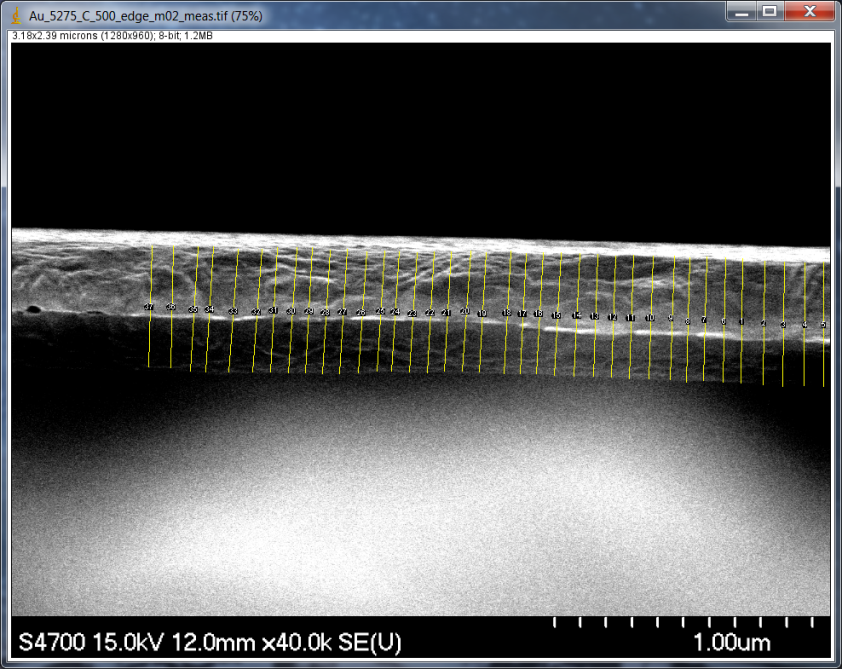 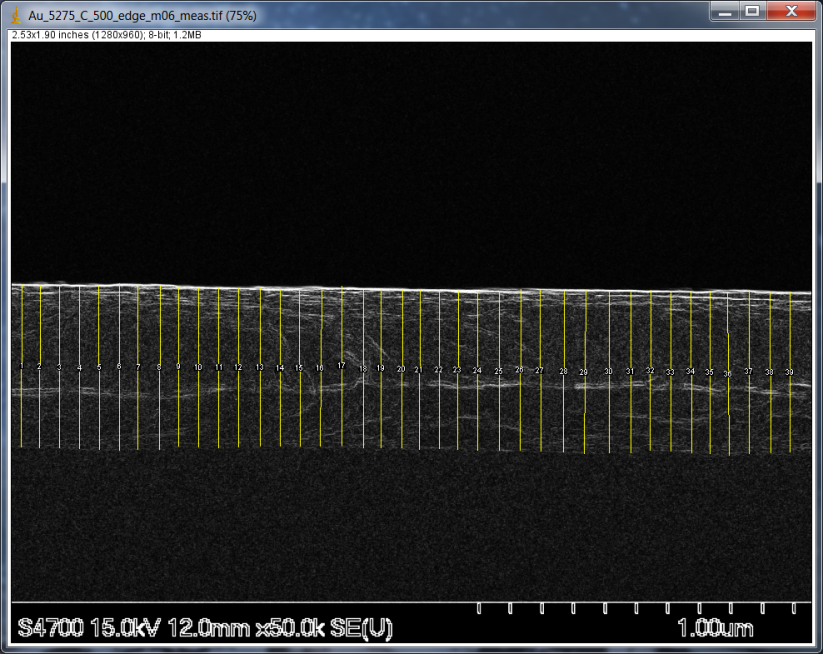 Stat. evaluation of measurements
This data on the wiki at Thickness_meas_summary.xlsx for all measured data sets
5134: 750 nm
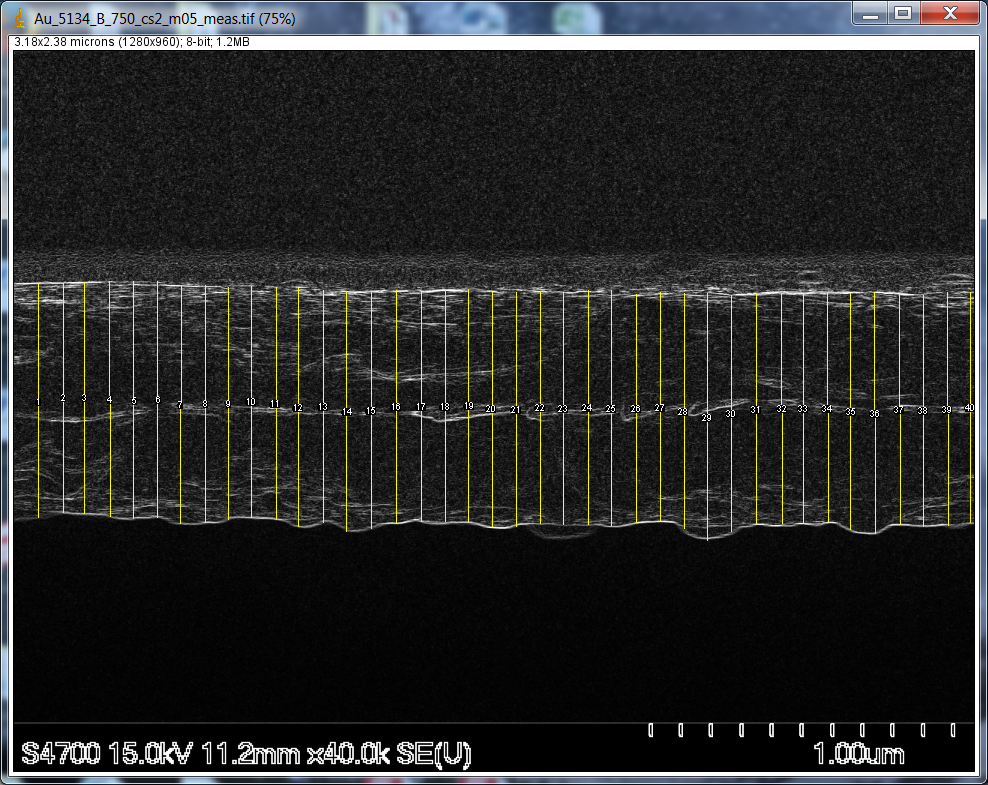 5613: 350 nm
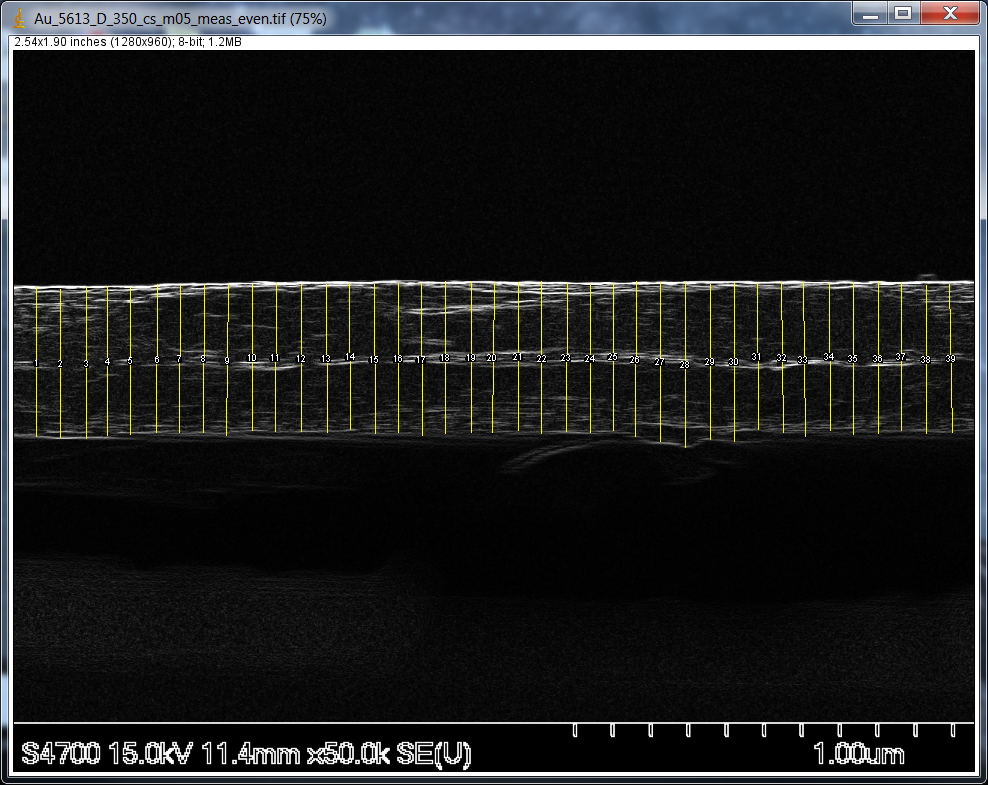 6809: 50 nm
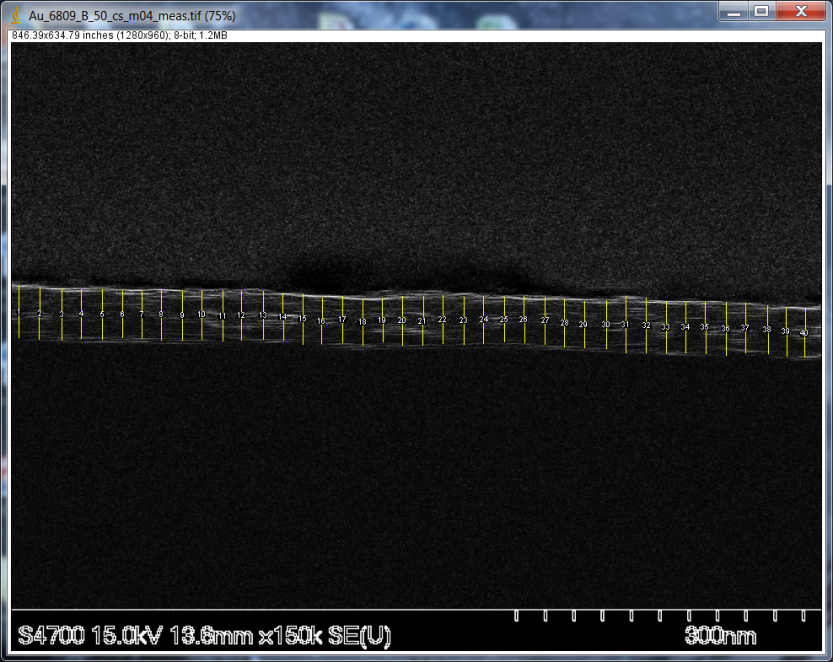 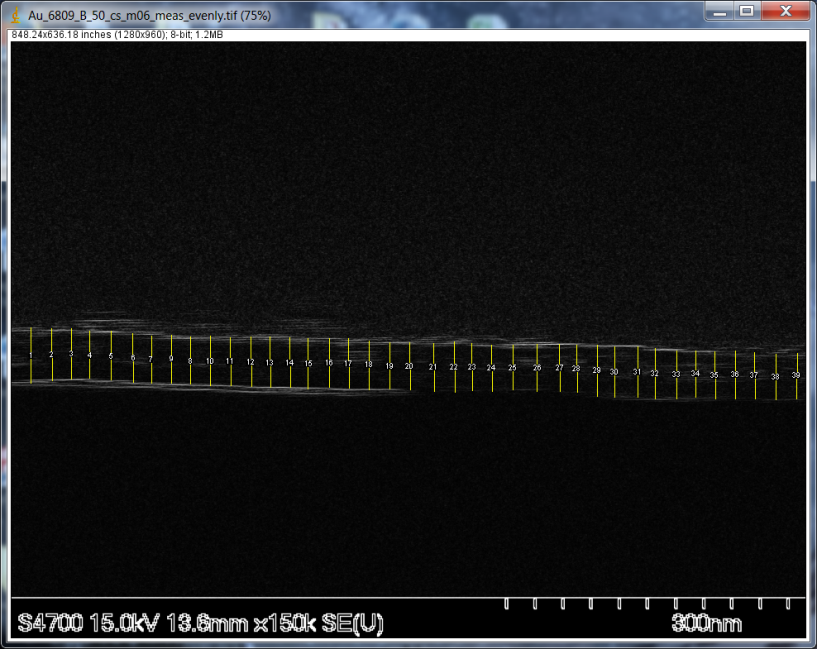 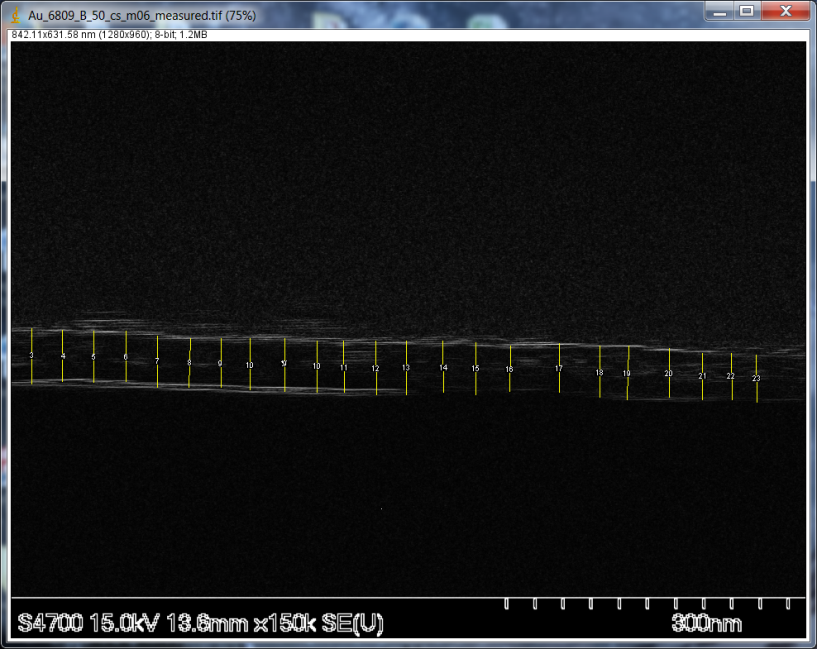 7028: 625 nm
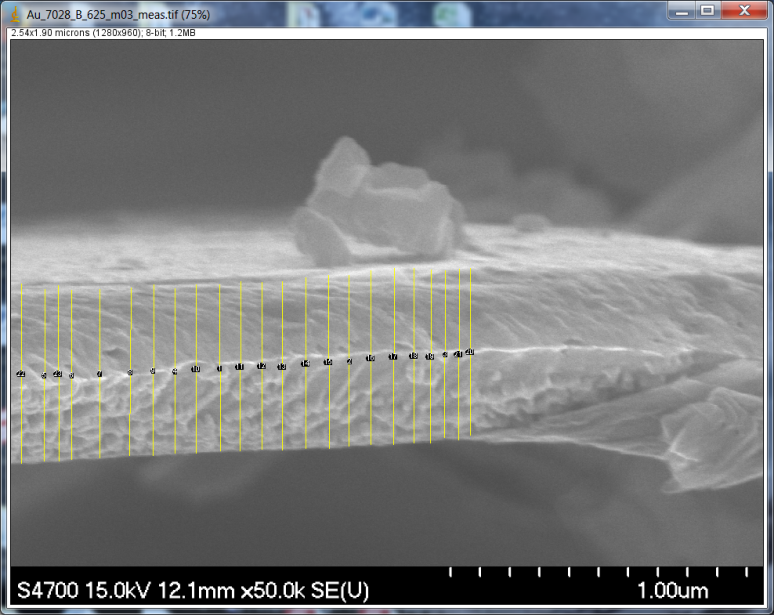 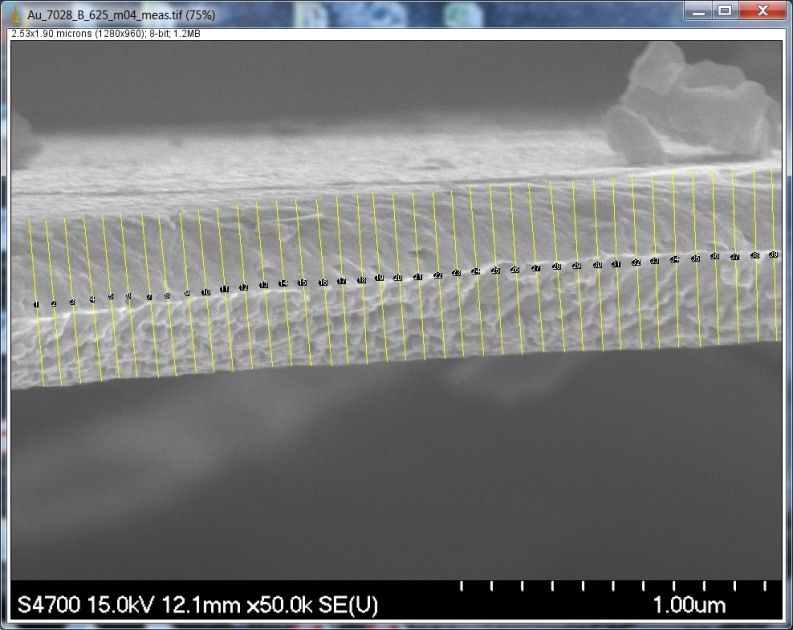 Elastic rate via TDC cut, high threshold
Elastic rate scaling for thickness
We don’t have sibling foil for 50 nm foil # 6845, but measured elastic rate of 60.4346 Hz/uA
Use elastic rates and measured thickness for other ~50 nm foil, 350 nm foils
Conclude foil 6845 ~51.9 nm
Elastic rate via TDC cut, low threshold
Preliminary: predicted thickness from elastics, low threshold
Double check measurements
Data that looks to be most “off” from fit line:
500 nm seems like it should be thinner
625 nm foil seems to have been measured too thin – should be thicker